DBMSs On a Modern Processor: Where Does Time Go?
Anatassia Ailamaki
David J DeWitt
Mark D. Hill
David A. Wood	
Presentation by Monica Eboli
Agenda
Context
Query Execution on Modern Processors
Experiment
Conclusions
Agenda
Context
Query Execution on Modern Processors
Experiment
Conclusions
Context
Evaluation studies
Hardware
advances
Hardware 
advances
Not enough to understand a trend!
Mostly with only a single DBMS running a TPC benchmark on a specific platform
?
Overlap techniques
Multiple computation 
simultaniously
Multiple memory 
operations
Memory access out of 
order
Instruction access out 
 of order
.....among many
Cache performance concious techniques
Goal of this article: test 4 different DMBSs on the same platform to understand the trends and needs for improvement of them on current processors
Database 
developers
Database 
developers
Blocking
Data partitioning
Loop fusion
Data clustering
TIME
TIME
[Speaker Notes: At the time this paper was written, there had been a big advance in hardware/processor and the current DBMSs were not digesting this and using for their benefit.
At that time, there were two types of studies being executed: some focused on improving cache performance and the others measuring performance of some specific DBMS. From those studies, a trend could not be established, so the authors decided to measure and compare the performance of 4 different DBMSs on the same platform and same test conditions, in order to understand not the specific DBMS but the overall trend.]
Agenda
Context
Query Execution on Modern Processors
Experiment
Conclusions
Query execution on Modern Processors
From this image we can understand how major hardware components determine execution time.
Instruction Pool
Fetch/ Decode Unit
Dispatch/Execute unit
Retire Unit
Tc+Tb+Tr
Tm
L1 I-Cache
L1 D-Cache
L2 Cache
[Speaker Notes: 1st the fetch/decode unit reads the instructions from the L1 I-cache.
2nd The fetch/decode unit decodes the instructions
3rd The instructions are put in the instruction pool
4th The dispatch/execute unit makes the schedulling of the instruction in the pool
5th The dispatch/execute unit executes the codes and stores the results of the instructions
6th Retire unit commits the data into the L1 D-cache]
Tq=Tc+Tm+Tb+Tr-Tovl
TQ - Query execution time
TC - Computation time
TM - Memory stall
TB - Branch misprediction
TR - Resources stall
TOVL - Stall time overlapped

The term TOVL relates to overlapping stalls

The time TB is a result of a technique used to reduce stall time, instead of waiting for a predicate to execute a instruction, the predicate is guessed and the instruction executed earlier. I case the prediction is wrong, that generates TB
Time Breakdown into smaller components
Understanding the stall components
TL1D can be overlapped if the number of L1 D-cache misses is not high (execute other instructions)
L2 cache data misses may overlap with each other if there are sufficient parallel requests to the main memory
Instruction related stalls are critical – they create bottlenecks
Branch mispredictions may also be a bottleneck cause
Instruction pre-fetching reduces I-cache stalls but may increase the mispredictions penalty
[Speaker Notes: It is important to determine the contribution of each type of stall to the total execution time.
Some stalls that are hard to overlap, these are the ones that will be critical to performance.]
Desired characteristics
How to achieve
Isolate basic operations
Three separate tests: sequential range selection, index range selection and sequential join
No I/O interference
Memory resident database
To eliminate dynamic and random parameters
Guarantee to be running only a single command stream
Workload definition
Database is composed of:
Table R: 
create table R (a1 integer not null, a2 integer not null, a3 integer not null, <rest of field>)
<rest of fields> not used by any queries
Populated with 1.2 million 100-byte records
Sequential range selection:
Purpose: study behavior od DBMS when executing sequential scan and examine effects of record size and query selectivity
Select avg (a3) from R where a2<Hi and a2>Lo
Indexed range selection:
Same as the above but after reconstructing a non-clustered index on R.a2
Sequential join:
Purpose: examine behavior on equijoin with no indexes
Define S as R was defined
Select avg (R.a3) from R,S where R.a2=S.a1
Agenda
Context
Query Execution on Modern Processors
Experiment
Experiment set-up
Experimental results
Conclusions
Experimental Setup
Hardware
Software
Pentium II 
Xeon processor at 400MHz
512MB of main memory connected to the processor chip by a 100MHz system bus
2 levels of non-blocking cache:
4 Systems: A, B, C and D - all configured the same way
Installed on windows NT 4.0 Service pack 4
NT performance monitoring tool - to guarantee no significant I/O activity during query execution
Same commands for all systems (no specific vendor SQL extensions)
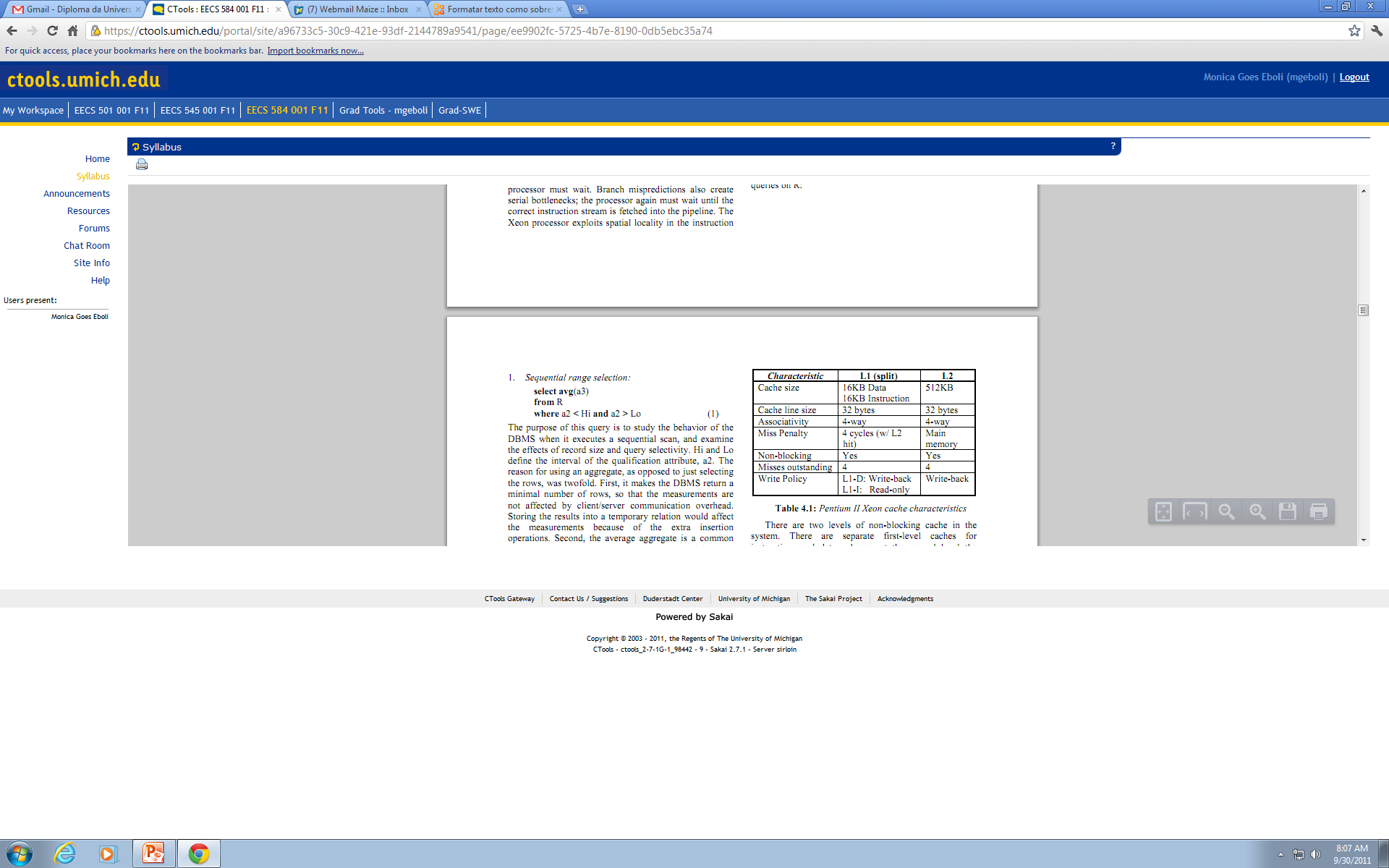 Measurement tools and technology
Pentium II provides two counters to measure events – Emon was used to control those counters
Each event type was measured in both user and kernel mode
Before measurements, main memory and caches were warmed up with multiple runs of this query
To distribute and minimize effects of client/server startup overhead, the unit of execution consisted of 10 different queries on the same database, with same selectivity
Experiments were repeated several times, and the final set exhibit a standard deviation off less than 5%.
These stalls were measured:








TDTLB was not measured because event code is not available
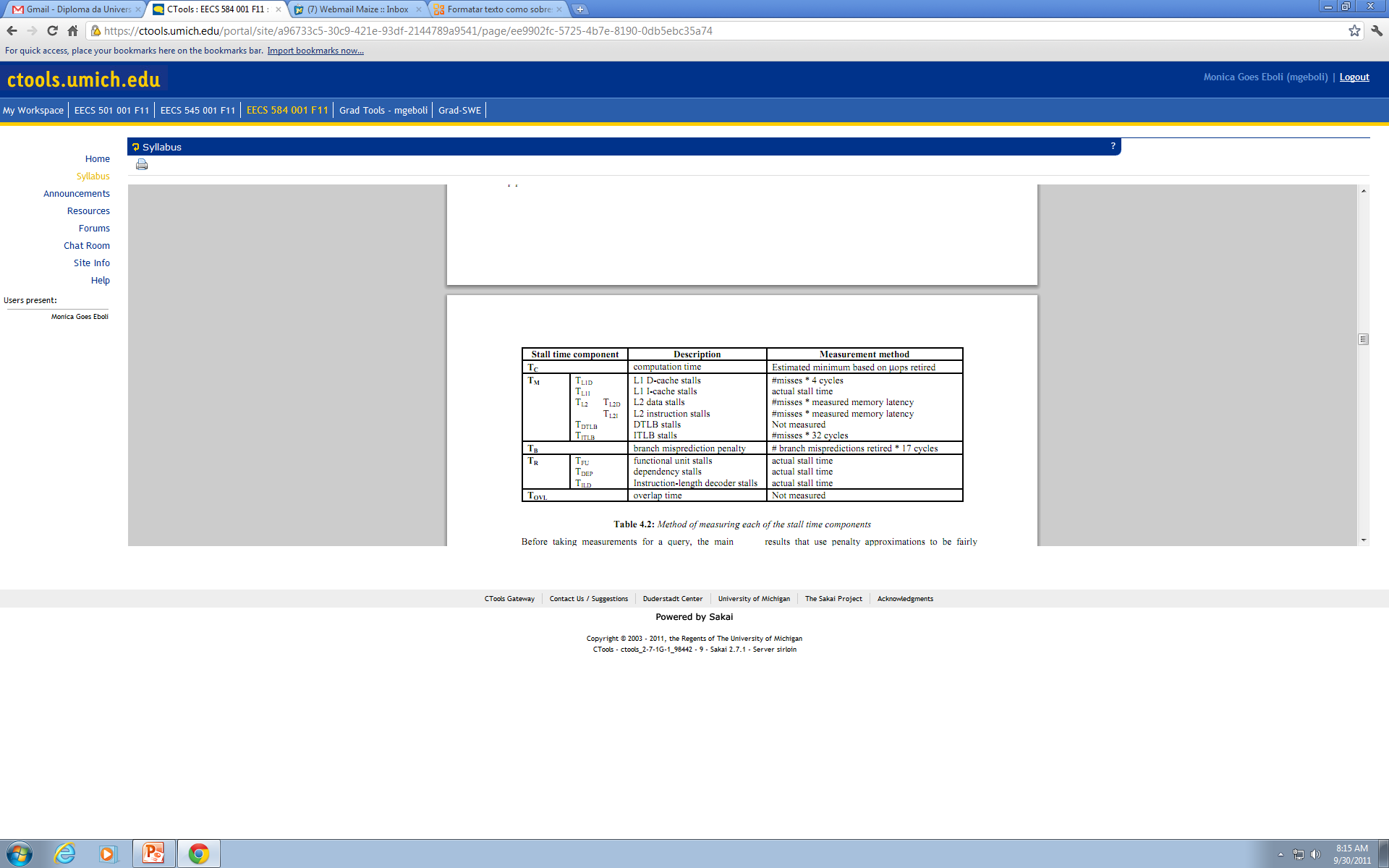 Agenda
Context
Query Execution on Modern Processors
Experiment
Experiment set-up
Experimental results
Conclusions
Experimental Results
1
Execution time breakdown
2
Memory Stalls
3
Branch mispredictions
4
Resource stalls
5
Comparison with DSS and OLPD
Query Execution Time Break Down
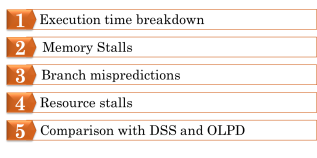 Processor spends most of the time stalled
As the processor becomes faster, stall times will not become smaller in the same proportion, meaning that the stall fraction will be even higher
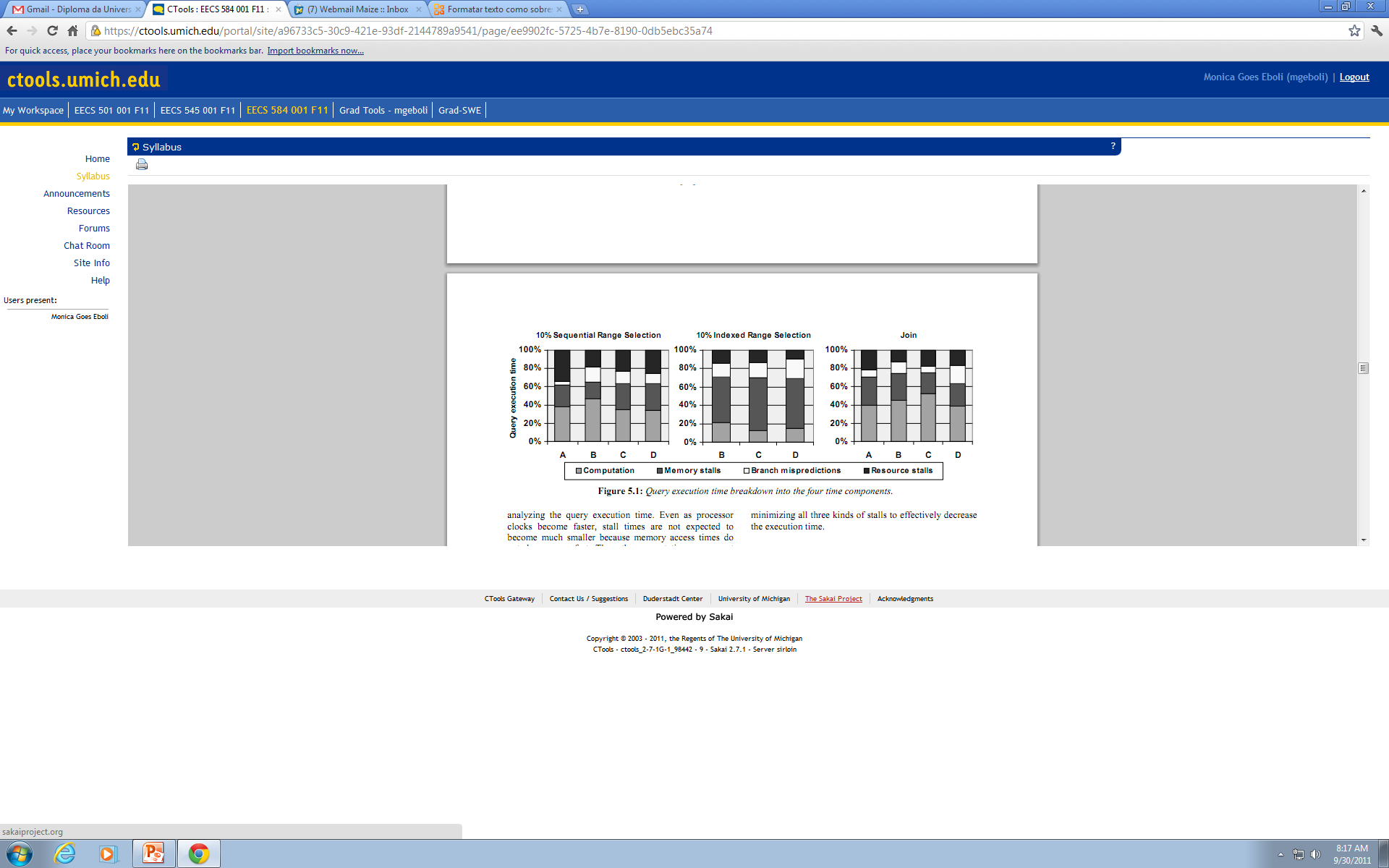 *A does not appear on the middle graph because System A did not use the index to execute this query
[Speaker Notes: Notice for example system B: it spends 20% on stalls on sequential range selection while on indexed range selection this fraction reaches 50%. The variation of Tm’s across DBMSs suggests levels of platform specific optimizations. But in the next slides will notice that since 90% of the Tm is due to the same reasons, this sets a common ground for improvement on memory stalls. Notice that memory stalls are as a general the biggest issue, but the other ones should also be attacked. Notice for example System A Resource stalls, they are higher than the others even though Tm and Tb are smaller.]
Memory Stalls
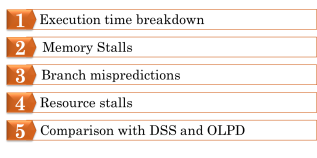 There is still a significant room for improvement reducing stalls
The focus should be on L1 I-instruction cache miss stalls and L2 D-data miss stalls
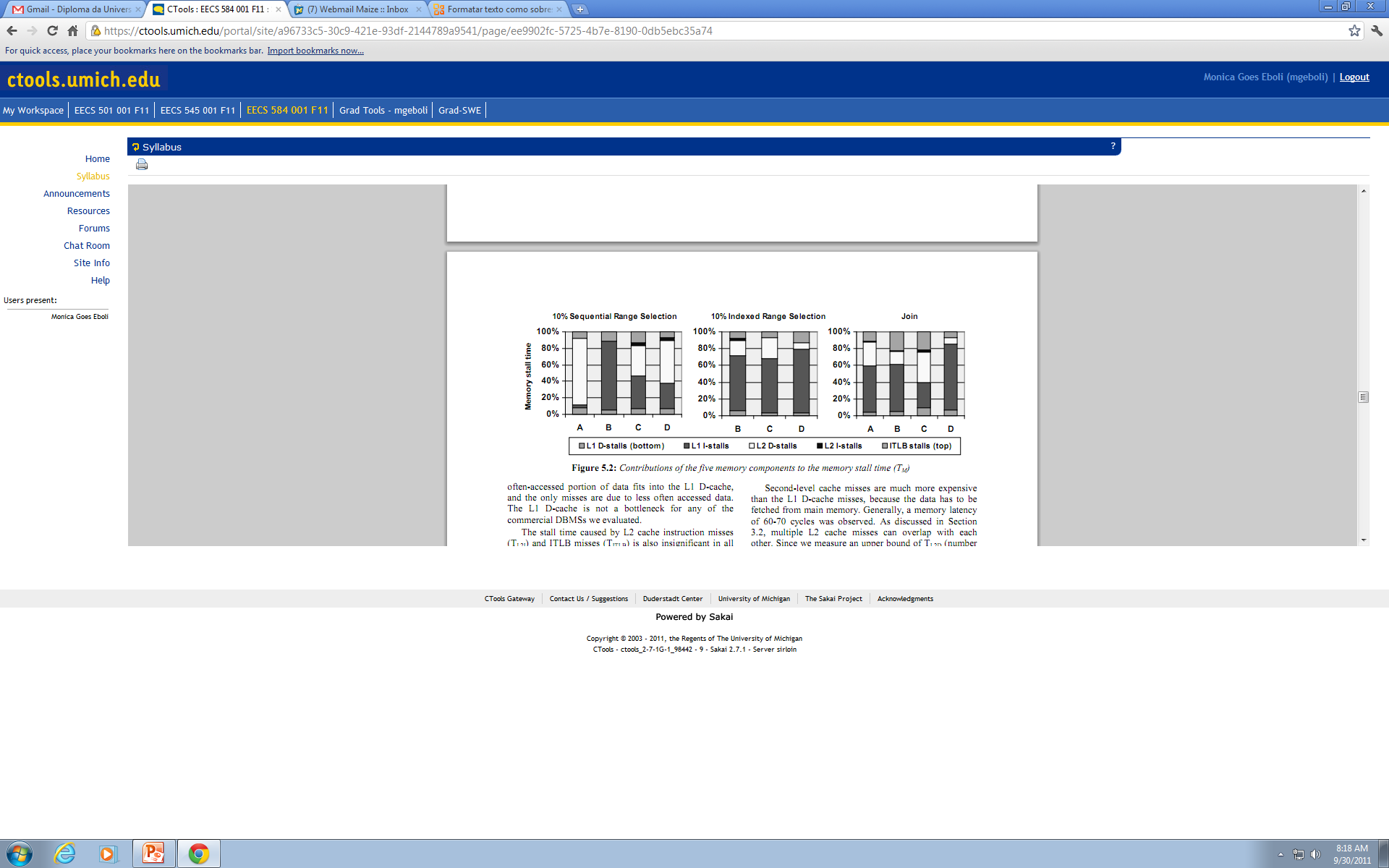 *A does not appear on the middle graph because System A did not use the index to execute this query
[Speaker Notes: Minimizing stall time due to memory hierarchy and disk I/O latencies has been a major target, but we can notice from the time breakdown that there is still a significant room for improvement
The focus should be on L1 I-cache miss stalls and L2 D-data miss stalls

Techniques for minimizing such as cache conscious data placement reduce cache misses and penalties.
L1 D-cache stall time is even smaller because it is not taking into account the overlap factor (they are upper bounds). L1 D misses were usually 2%, never exceeding 4% and are due to less often accessed data.
Low T ITBL show that the system use few instruction pages and ITLB is enough to store the translation of their addresses.]
Memory StallsSecond-level cache data stalls
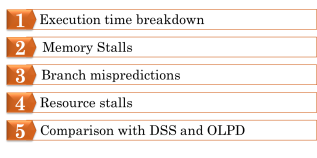 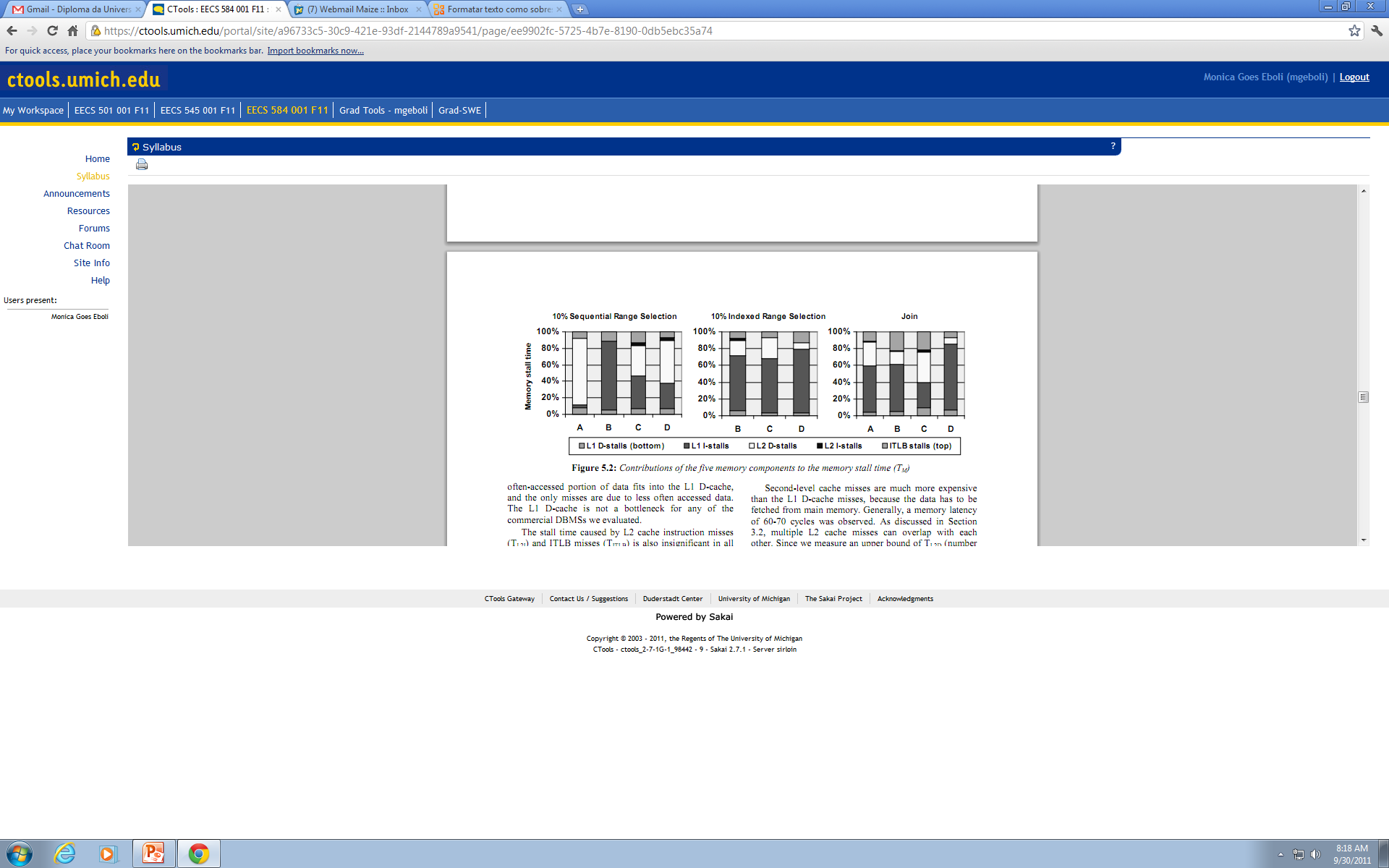 Memory StallsFirst-level cache instruction stalls
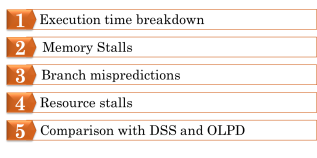 TL1I is a major memory stall component to 3 of the DBMSs
Notice that A has less instructions/record, and that allows the best performance regarding TL1I 
The average contribution to execution times is around 20%
TL1I is hard to overlap because it causes a serial bottleneck to the pipeline
Increasing data record sizes, L1 I cache misses increase too
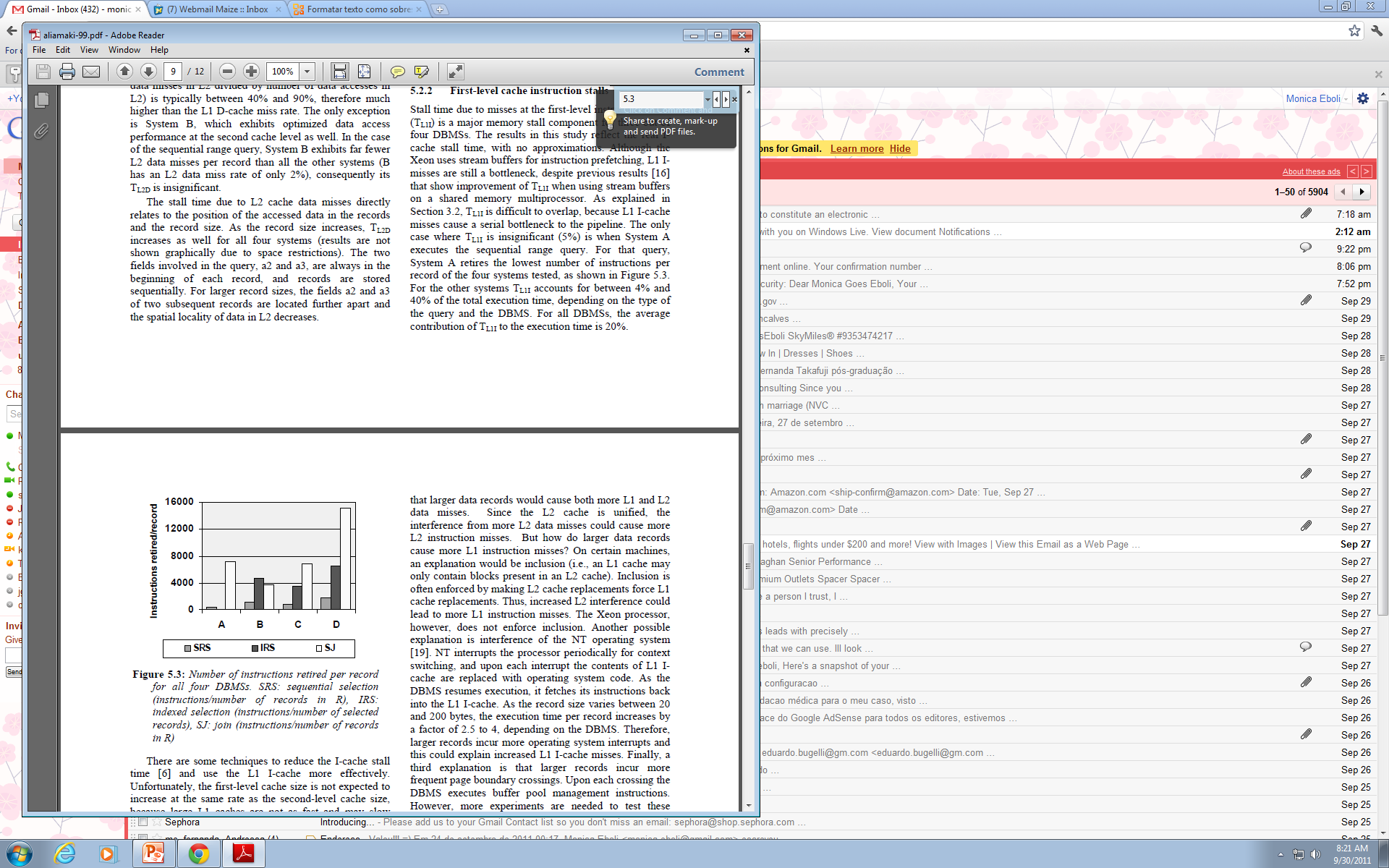 [Speaker Notes: The reason why the L1-I misses increase with record size is not clear. The paper explain the possible causes, but does not give a definit answer.]
Branch Mispredictions
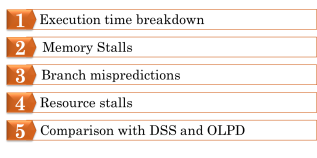 B, C and D suffer significantly from branch mispredictions
Branch misprediction rates don’t increase significantly with record size and selectivity
In all the experiments, BTB (Branch target Buffer) missed 50% of the time on average, so the prediction algorithm accounts only for half of the time
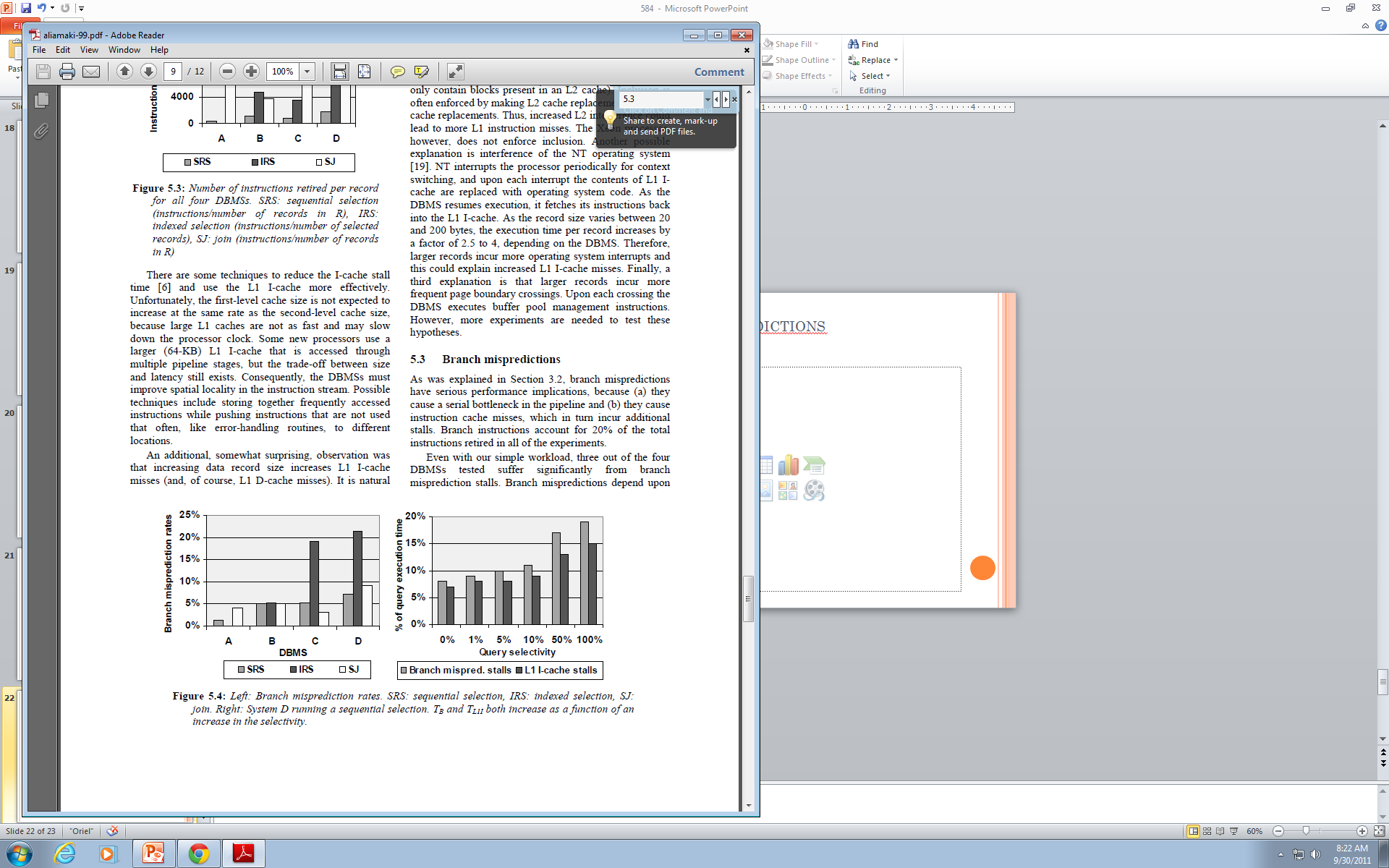 *Right graph represents system D
[Speaker Notes: *“Query Selectivity” or in other words how many rows are expected to be returned as a result of the intended query.
The branch prediction depends on how accurate the prediction algorithm predicts instruction stream
Branch mispredictions stalls are connected to instruction stalls]
Resource Stalls
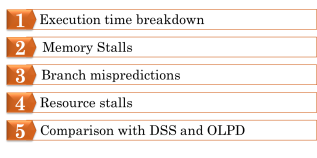 Except for System A when executing range selection queries, dependency stalls are the most important resource stalls.
Their cause is low instruction-level parallelism opportunity in the instruction pool 
The compiler can produce code that avoids resource contention and exploits instruction-level parallelism
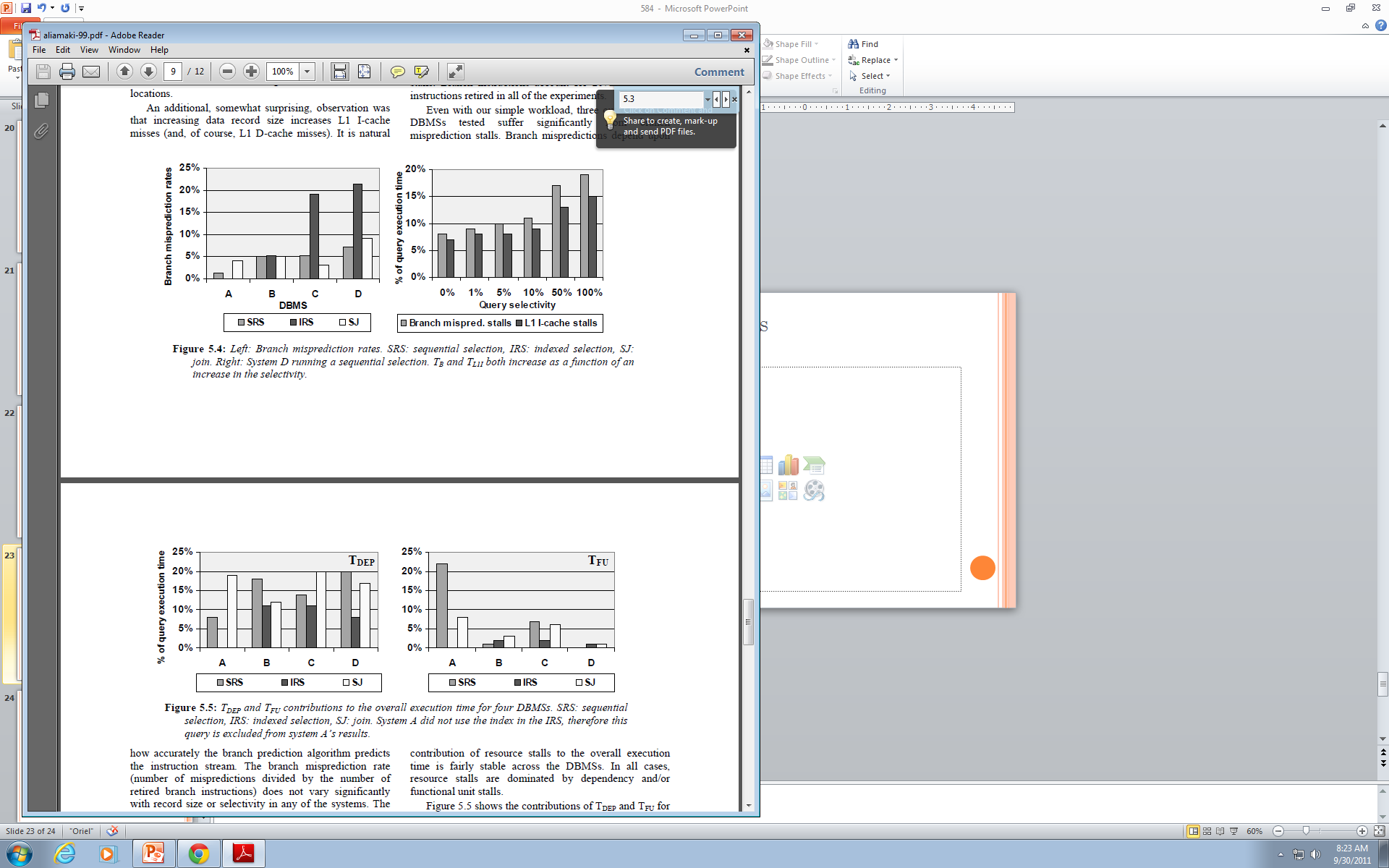 *IRS does not appear for A because System A did not use the index to execute this query
[Speaker Notes: TDEP – stall time for dependencies among instruction
TFU stall time due to functional unit unavailability , i.e., an instruction depends on the results of multiple other instructions that have not yet completed execution.
Memory references account for at least half of the instructions retired, so it is possible that one of the resources causing these stalls is a memory buffer.
Resource-related stall time is the time during which the processor must wait for a resource to become available
Resources include functional units in the execution stage, registers for handling dependencies between instructions, and other platform-dependent resources
The resource stalls contribution  is fairly stable across the DBMSs 
On graphs below, we can see the contributions of TDEP and TFU
Except for System A when executing range selection queries, dependency stalls are the most important resource stalls.
Their cause is low instruction-level parallelism opportunity in the instruction pool 
Functional unit availability stalls are caused by bursts of instructions that create contention in the execution unit
Resource stalls are an artifact of the lowest-level details of the hardware. The compiler can produce code that avoids resource contention and exploits instruction-level parallelism]
Comparison with DSS and OLTP
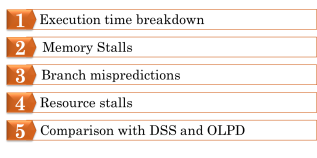 First level instruction stalls accounts for a high fraction of the TPC-D stall time
For TPC-C, 60-80% of the time is spent on memory related stalls
Resources stalls for TPC-C are higher than the time spent on branch mispredictions and computation
For TPC-C L2 data and instructions stalls are the highest ones, which indicates that the characteristics of the second level cache are crucial for OPTP workloads
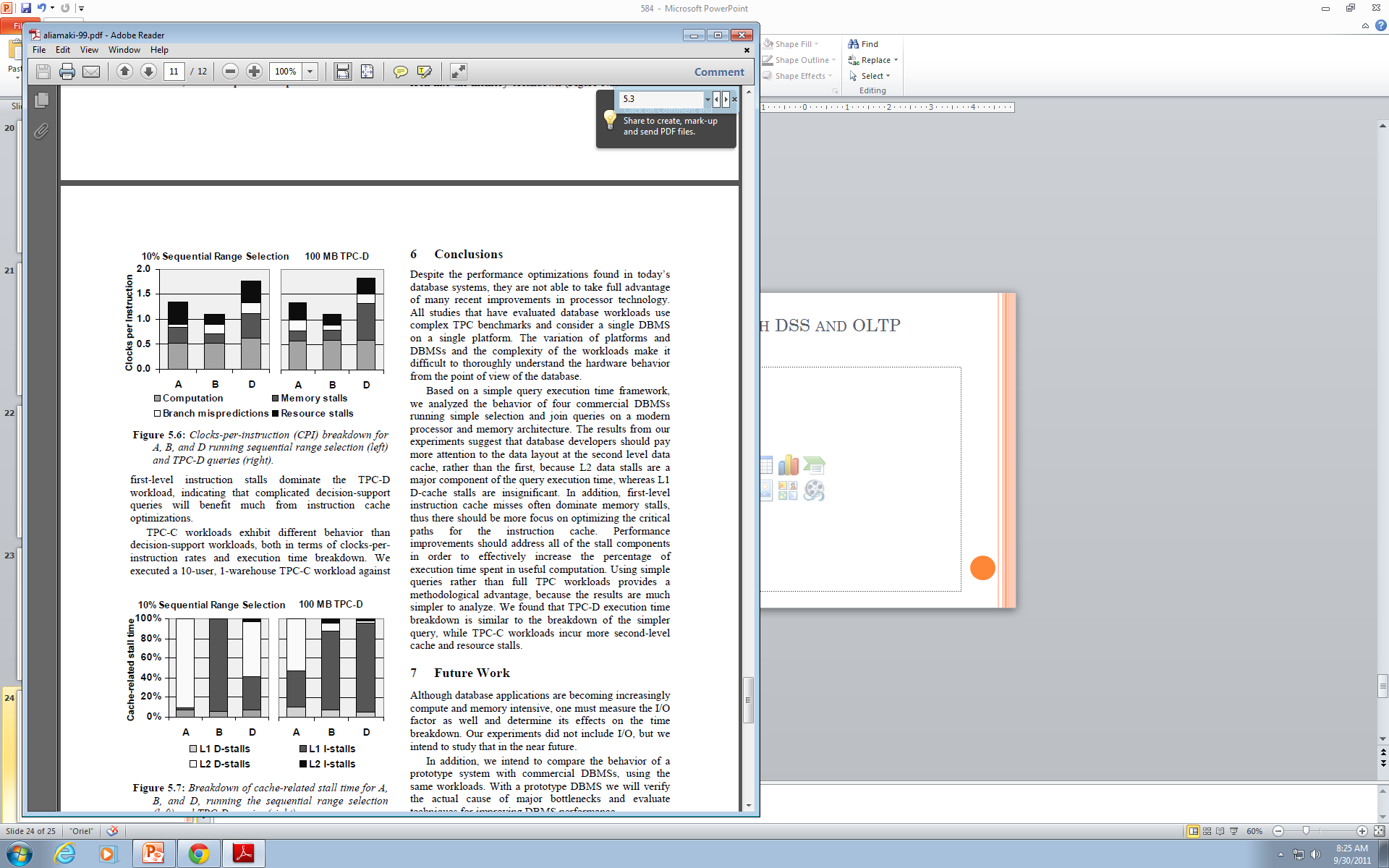 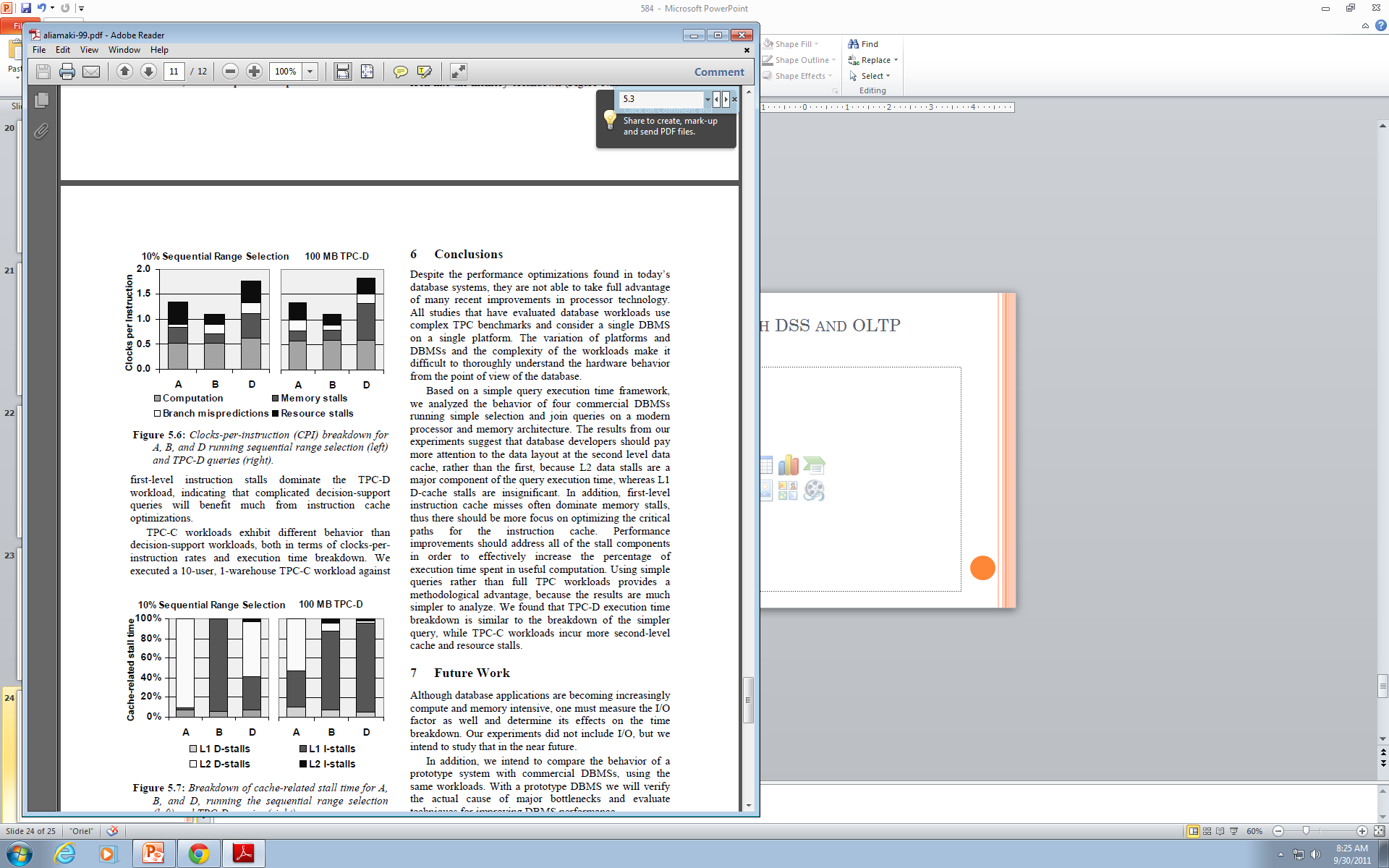 [Speaker Notes: OLTP – online transaction processing – data always changing
Decision-support System (DSS) – data more stable and summarizes possibly]
Agenda
Context
Query Execution on Modern Processors
Experiment
Conclusions
Experimental Conclusions
There is a significant performance improvement opportunity by attacking stalls
90% of stalls are due to two causes:
Second level cache data misses
First level instruction cache misses
Around 20% of stalls are caused by subtle implementation details (e.g. branch mispredictions)
Using simple queries (rather than full TPC-D workloads) provide methodological advantage: results are simple yet similar
[Speaker Notes: On average over 50% of the time is due to stalls]
Overall Conclusions
Today’s performance optimizations in database systems are not able to take full advantage of improvements in processor technology

Variation of platforms and complexity of the workloads difficult fully understanding hardware behavior from database point of view